Презентация, посвящённая 100-летию начала  Первой  мировой  войны«Забытая война»
Первая мировая война
1914 – 1918 г.г.
Непобедимая и легендарная. Первая мировая война.
«Брусиловский прорыв»
Автор Олеся Емельянова
В первой мировой войне
Трудно нам пришлось вдвойне –
Вторглись к нам компанией
Австрия с Германией.
Их прогнали б только так,
Да боеприпас иссяк:
Ни патронов, ни снарядов, 
А с врагом сражаться надо.
И сражались – кто штыком,
Кто и вовсе кулаком.
Наш солдат – он всем дерется,
Не бежит и не сдается –
Даже голоден и бос
Воевать готов всерьез! 
Но когда на фронт все сразу
Привезли боеприпасы,
Тут-то поняли враги:
Если хочешь жить – беги!
 Храбрый генерал Брусилов
Все в атаку бросил силы,
Чтобы враг не угадал,
Где решающий удар –
Рано утром первым делом
Их прищучил артобстрелом,
А потом отправил он 
В наступленье целый фронт.
Испугавшись той атаки,
Побежали австрияки –
Часть убита, часть в плену,
 Будут помнить ту войну!
Цифры и факты
Цифры и факты
Медицинское обеспечение российской армии в период Первой Мировой Войны: сёстры милосердия
Удивительная боевая техника
Боевой катамаран
Водные лыжи
Артиллерия Первой мировой войны
3-х дюймовая пушка - Россия
6-дюймовая осадная пушка образца 1904 года - Россия
Танки Первой мировой войны
Германский танк
«Маленький Вилли» - Британия
Флот
Российская подводная лодка - Пантера
Русский крейсер и подводная лодка в Балтийском море. 1916 г.
Самолёты                                                                                                     Первой мировой войны
Самолет «Лебедь-12»  - двухместный биплан, разведчик, бомбардировщик  /Россия/ 1915 г.
Самолёт «Моска-Быстрицкий» (Моска-МБ) /Россия/ 1916г.
Дирижабли Первой мировой войны
Дирижабль «Clement-Bayard» /Беркут/ - Россия
Дирижабль  «Парсеваль PL-14» /Буревестник/  - Россия
Удивительная боевая амуниция
Броня и защита первой мировой войны.
Бронежилеты. Вот какие нелепые они были на то время.
Боевые сражения
Сражения пехоты
Воздушные бои
Боевые сражения
Морские сражения
Позиционная война
Животные на войне
Собака с почтой
Санитарная собака
Россия в Первой мировой войне
Российские командующие
Российские военноначальники
Спасибо за внимание
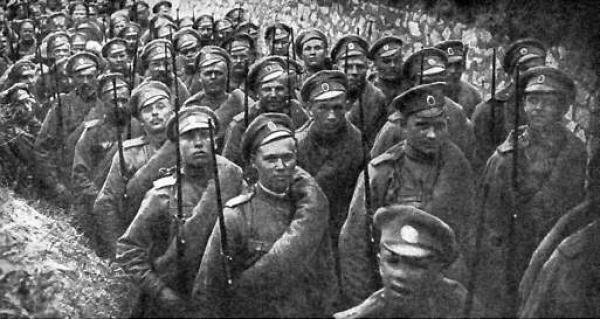 Мы уходим на Запад, туда, где закатное солнце
  Наши судьбы едины с судьбой необъятной страны.
 Мы вернёмся домой (если только, конечно, вернёмся),
 Если только вернёмся мы с этой проклятой войны...